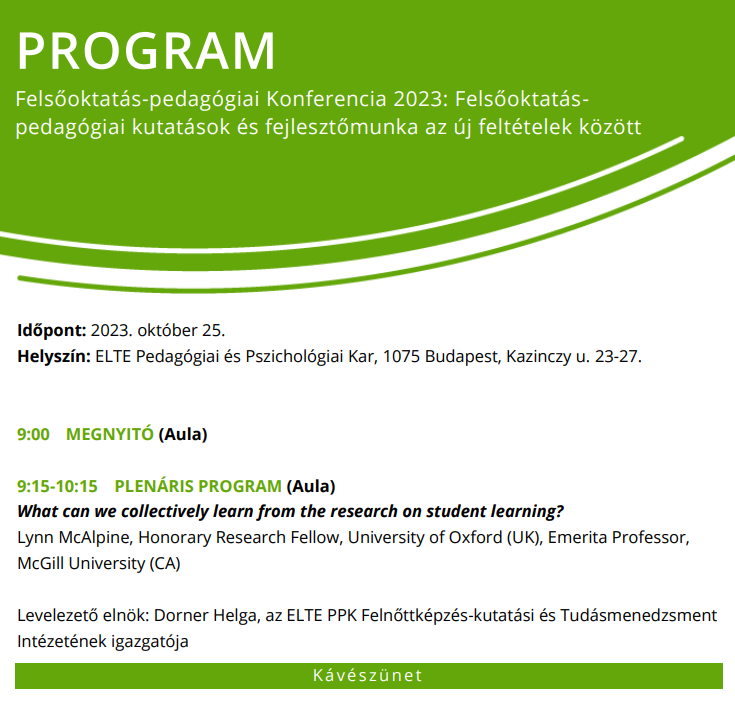 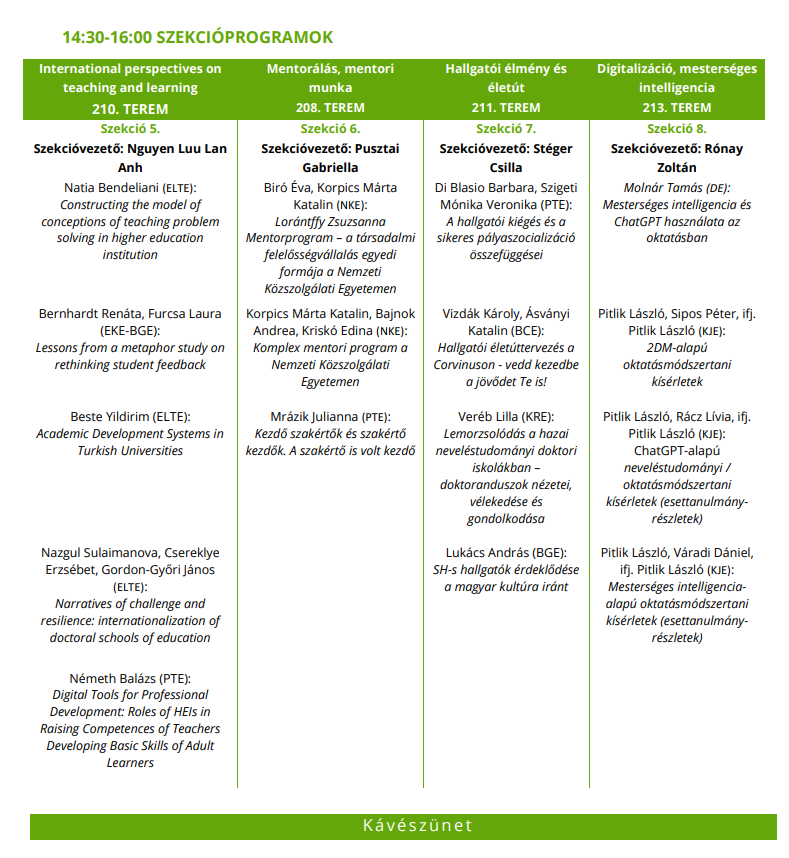 [Speaker Notes: Thank you for the possibility…]
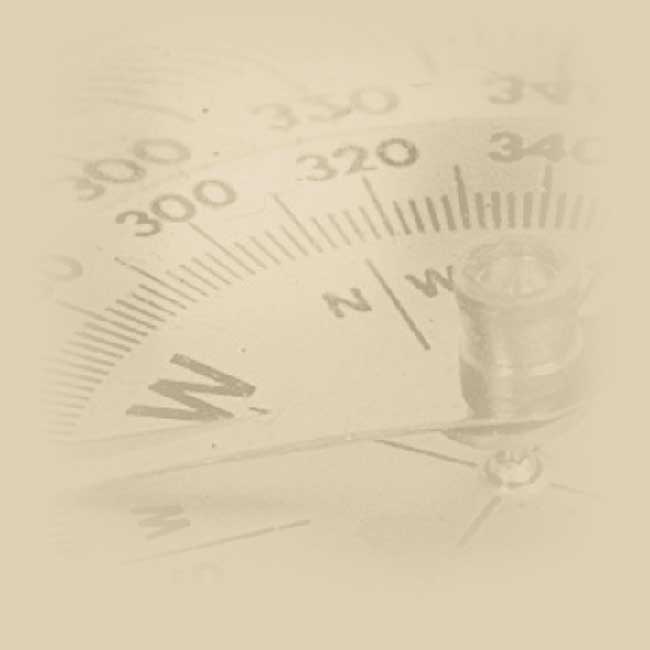 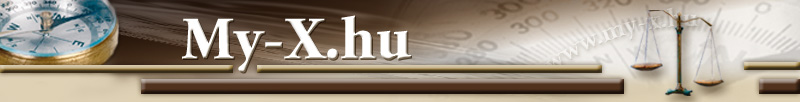 2DM-alapú oktatás-módszertani kísérletek
Pitlik László, Sipos Péter, ifj. Pitlik László, 
Kodolányi János Egyetem, MY-X kutatócsoport 

2023.X.25. – ELTE / Budapest
[Speaker Notes: The MY-X research team is a trans-institutional organisation. One of the important objectives is to support Students and/or young researchers.]
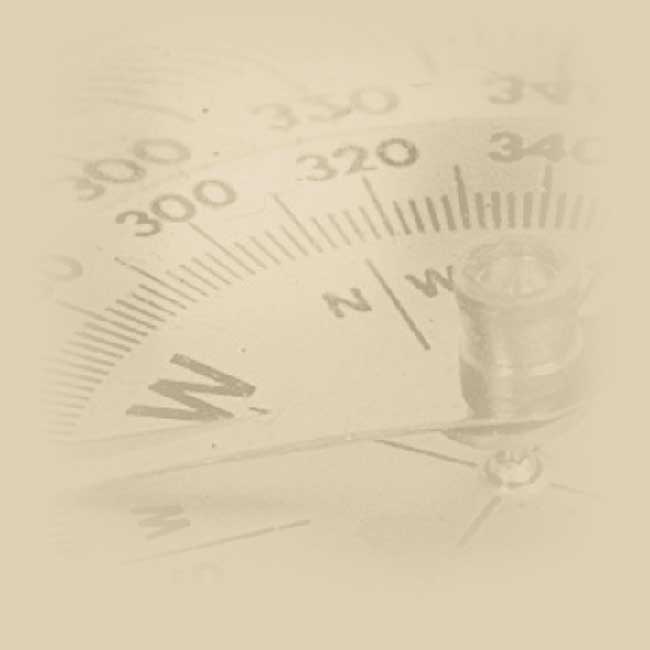 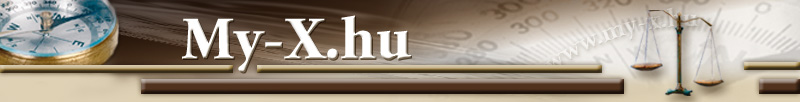 https://miau.my-x.hu/miau/305/elte_2dm_full.pptx